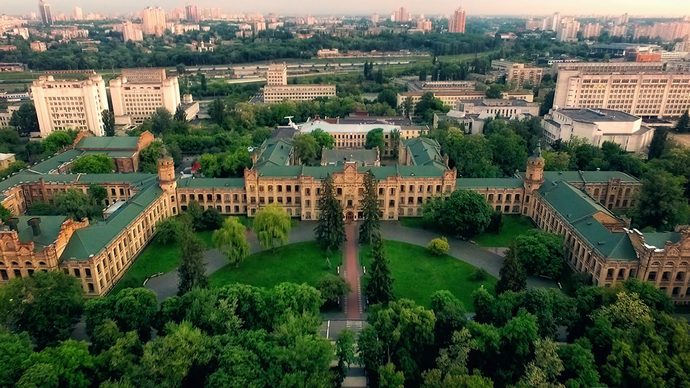 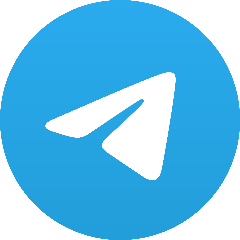 https://t.me/sci_eng_kpi
Презентація 
наукового студентського гуртка ENGLISH FOR SCIENCE
Дегтяренко М.О.
Дегтяренко М.О.
English for Science – це добровільне об’єднання здобувачів вищої освіти й працівників КПІ ім. Ігоря Сікорського для популяризації наукової та інноваційної діяльності Університету, участі у наукових конкурсах, конференціях, проєктах та підтримки іміджу КПІ ім. Ігоря Сікорського.
МЕТА ТА ЗАВДАННЯ
популяризація науково-дослідницької діяльності;

розвиток навичок і вмінь критичного та креативного мислення, академічного письма та грамотності;

розвиток і вдосконалення вмінь публічного виступу іноземною мовою;

підготовка до участі у  міжнародних студентських конференціях, проєктах та семінарах;

консультування щодо написання кваліфікаційних наукових робіт англійською мовою;

підготовка до публікацій у міжнародних наукових виданнях, що індексуються наукометричними базами даних;

сприяння участі студентів у міжнародних прикладних наукових дослідженнях при виконанні науково-дослідних робіт.
https://t.me/sci_eng_kpi
План роботи гуртка «ENGLISH FOR SCIENCE»
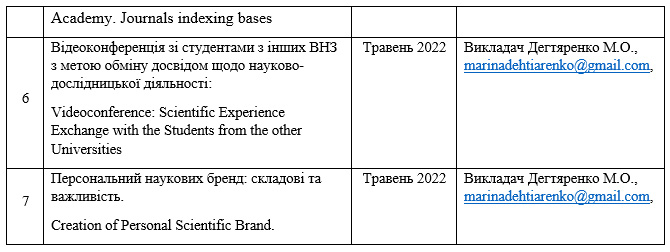 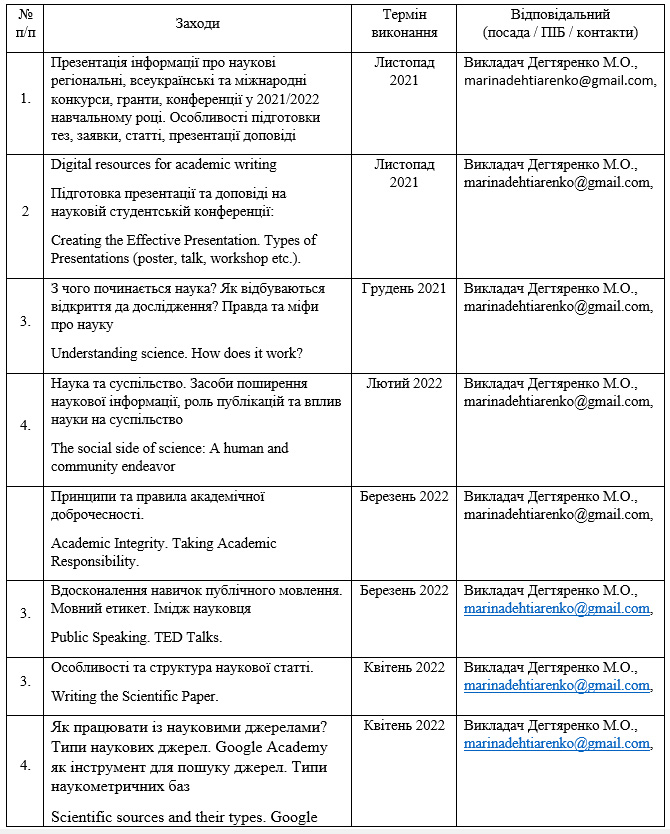 https://t.me/sci_eng_kpi
Соцмережі для вчених
https://t.me/sci_eng_kpi
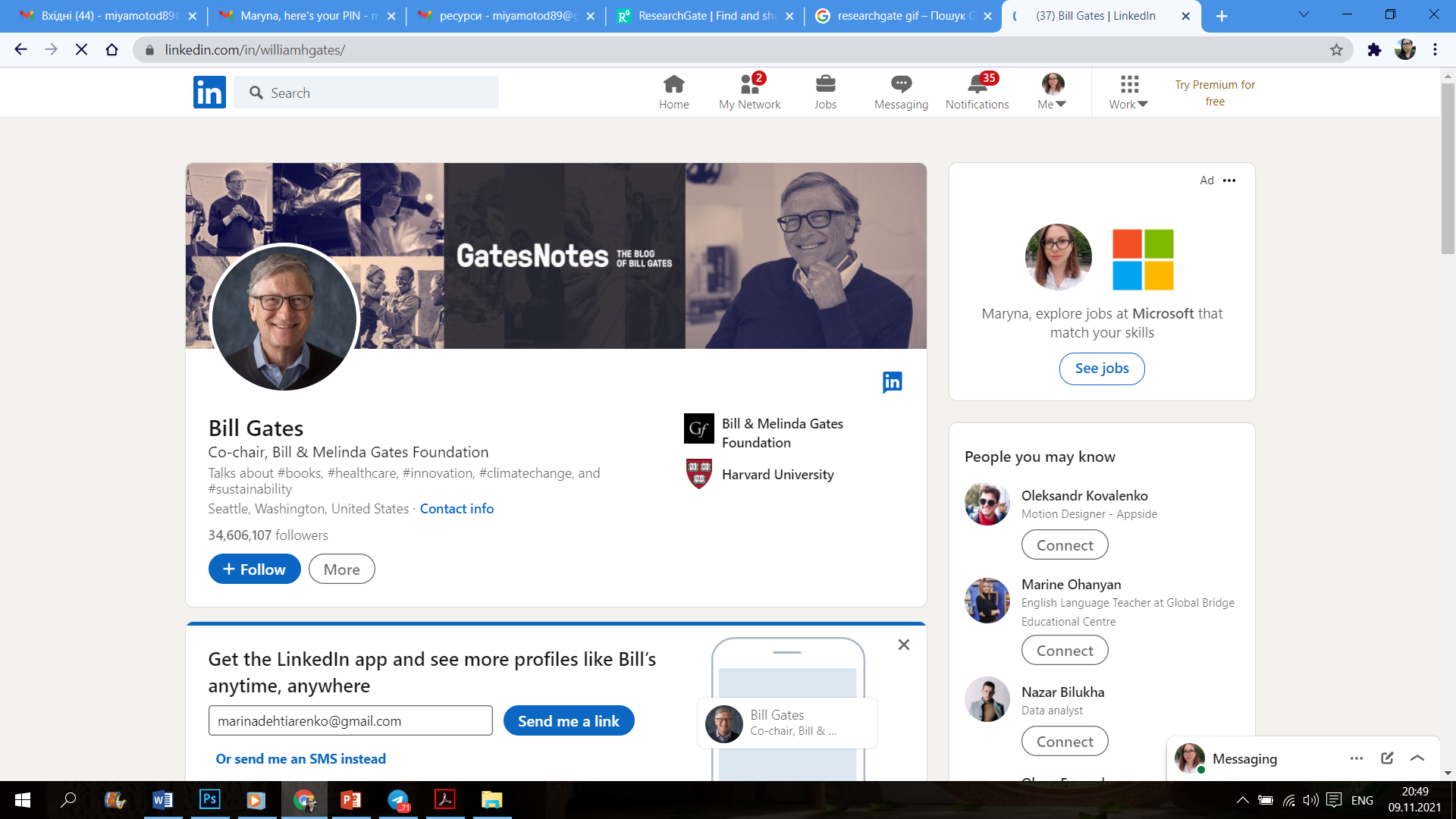 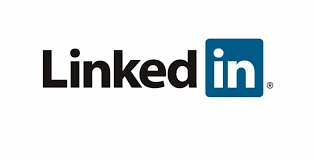 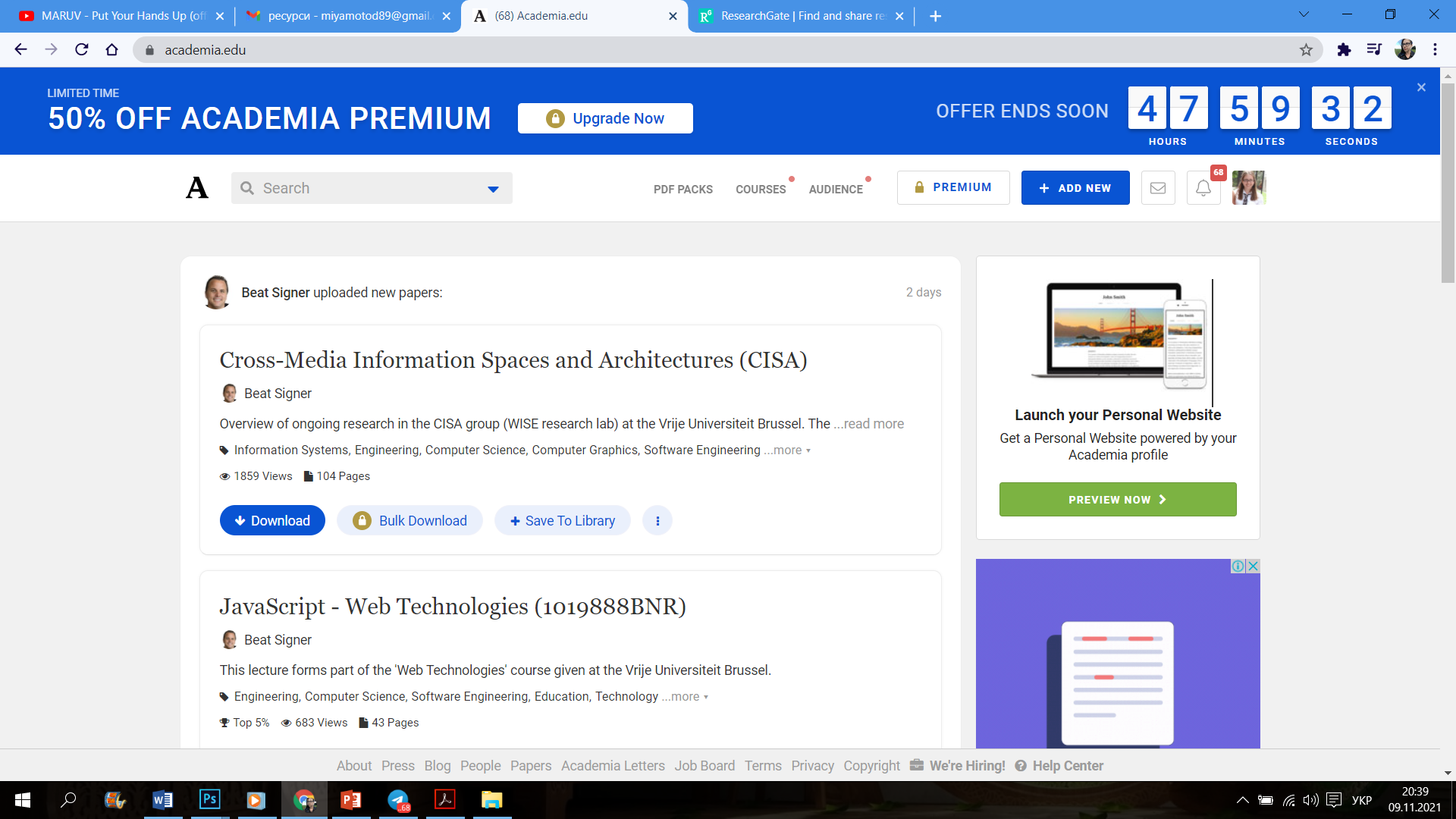 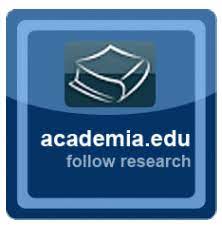 https://t.me/sci_eng_kpi
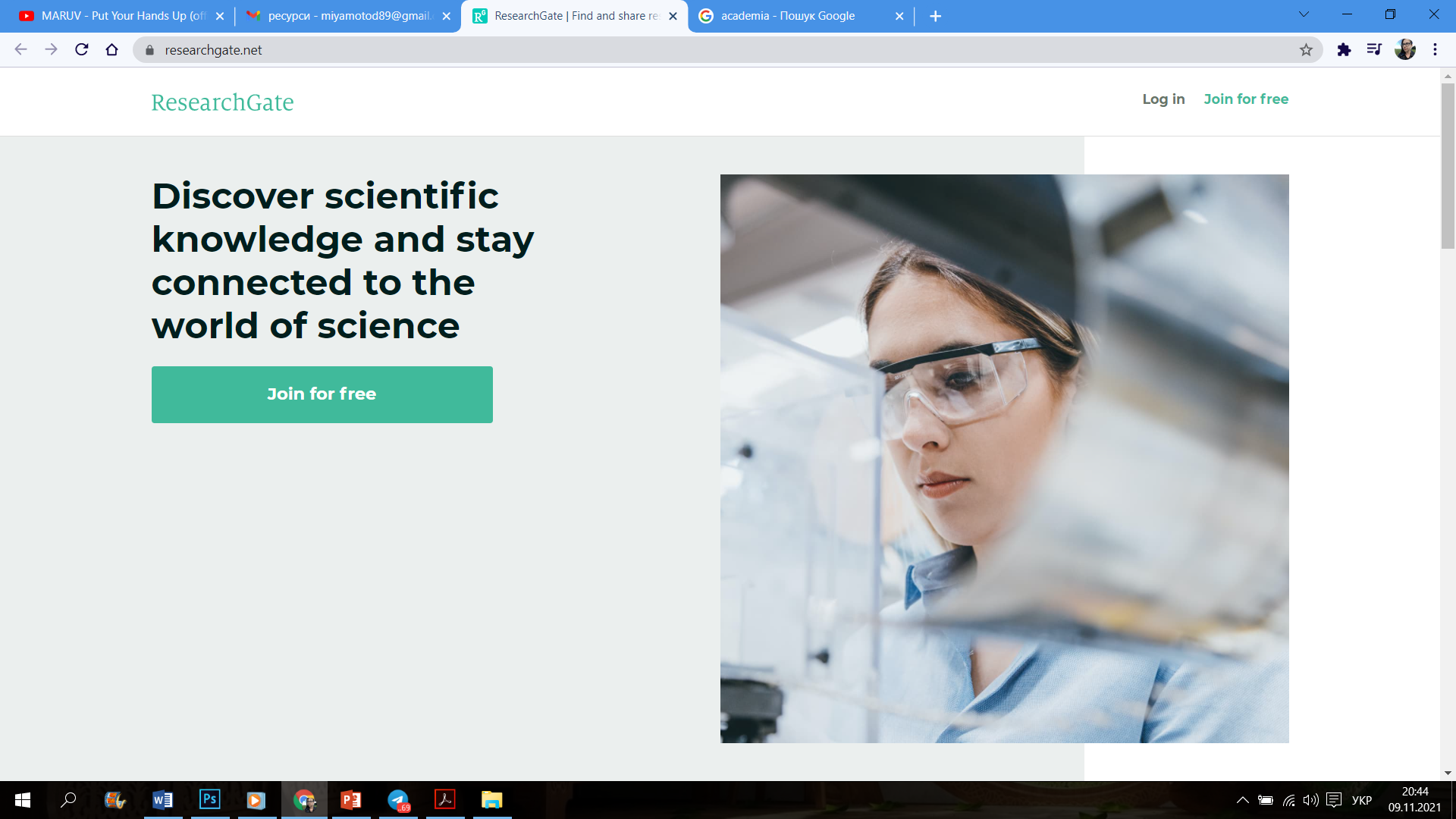 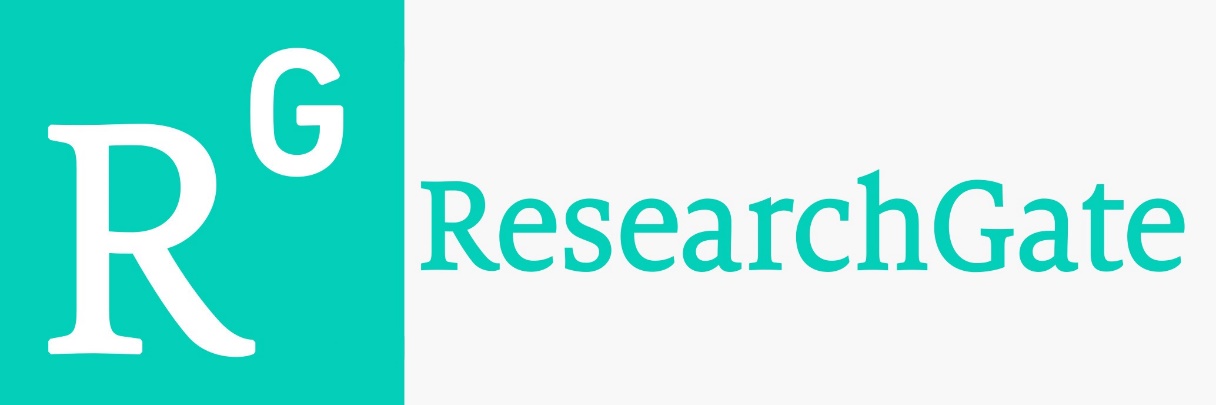 https://t.me/sci_eng_kpi
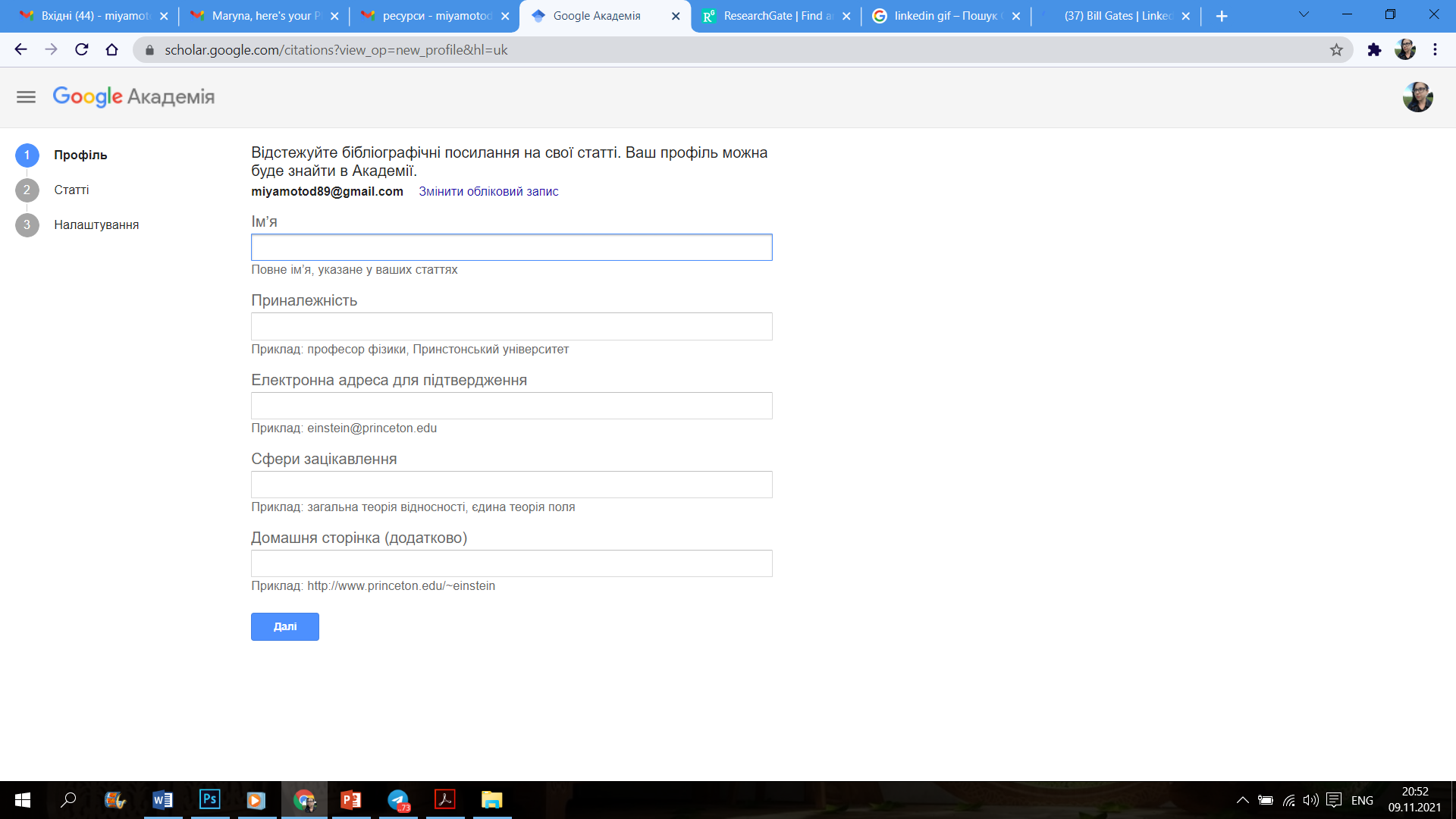 https://t.me/sci_eng_kpi
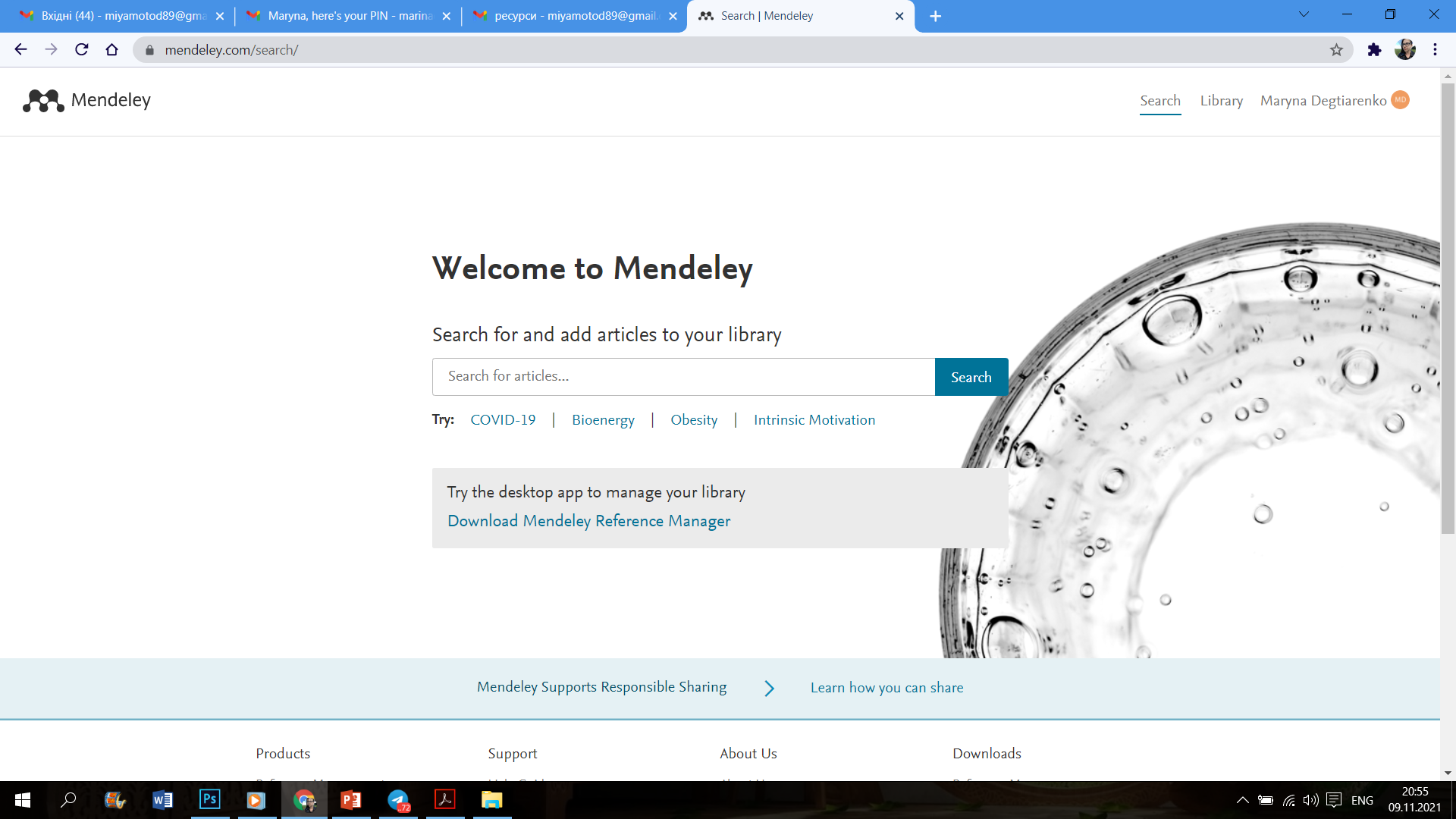 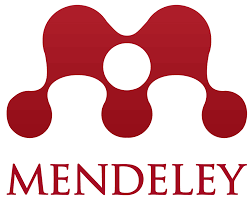 https://t.me/sci_eng_kpi
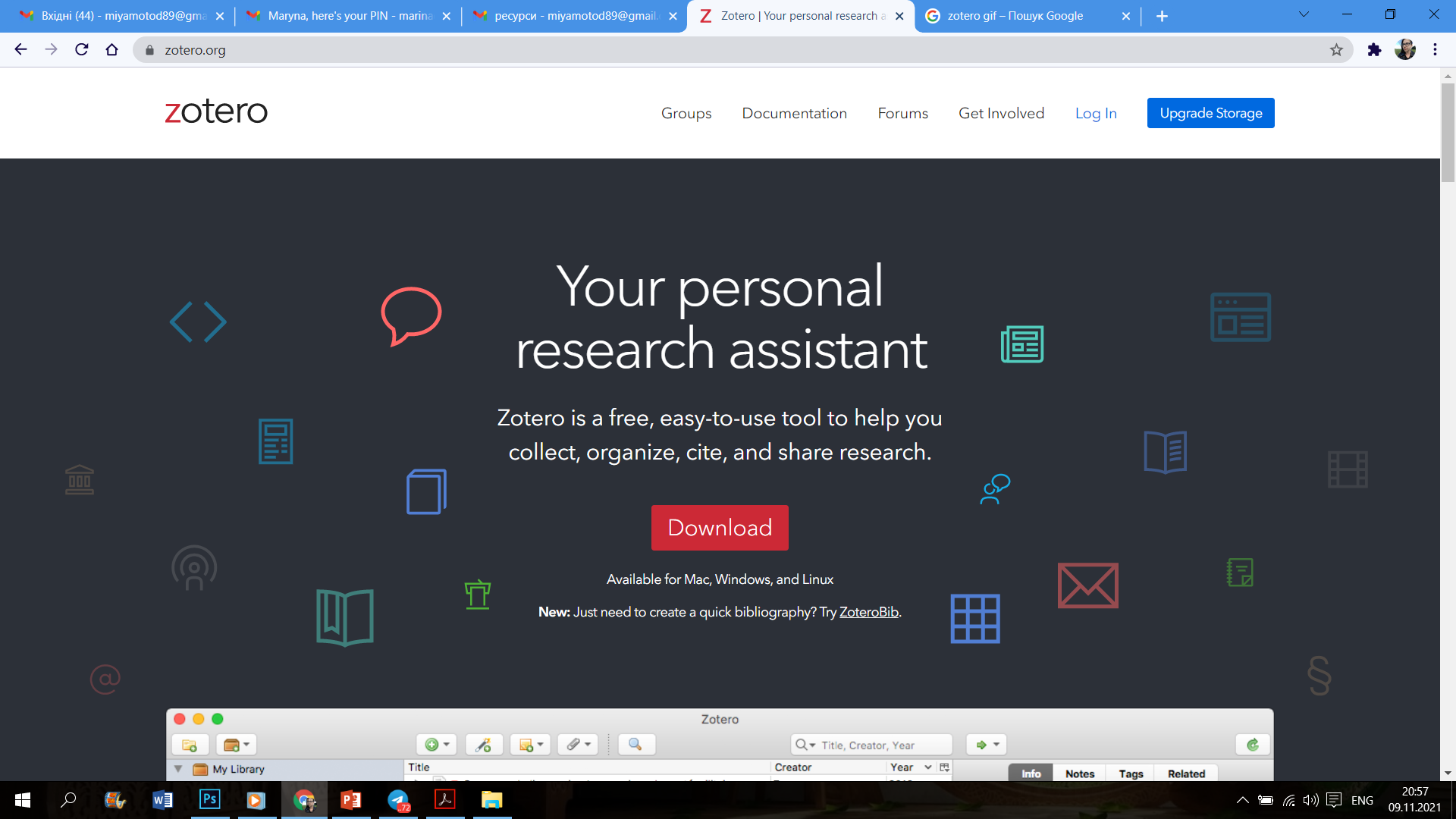 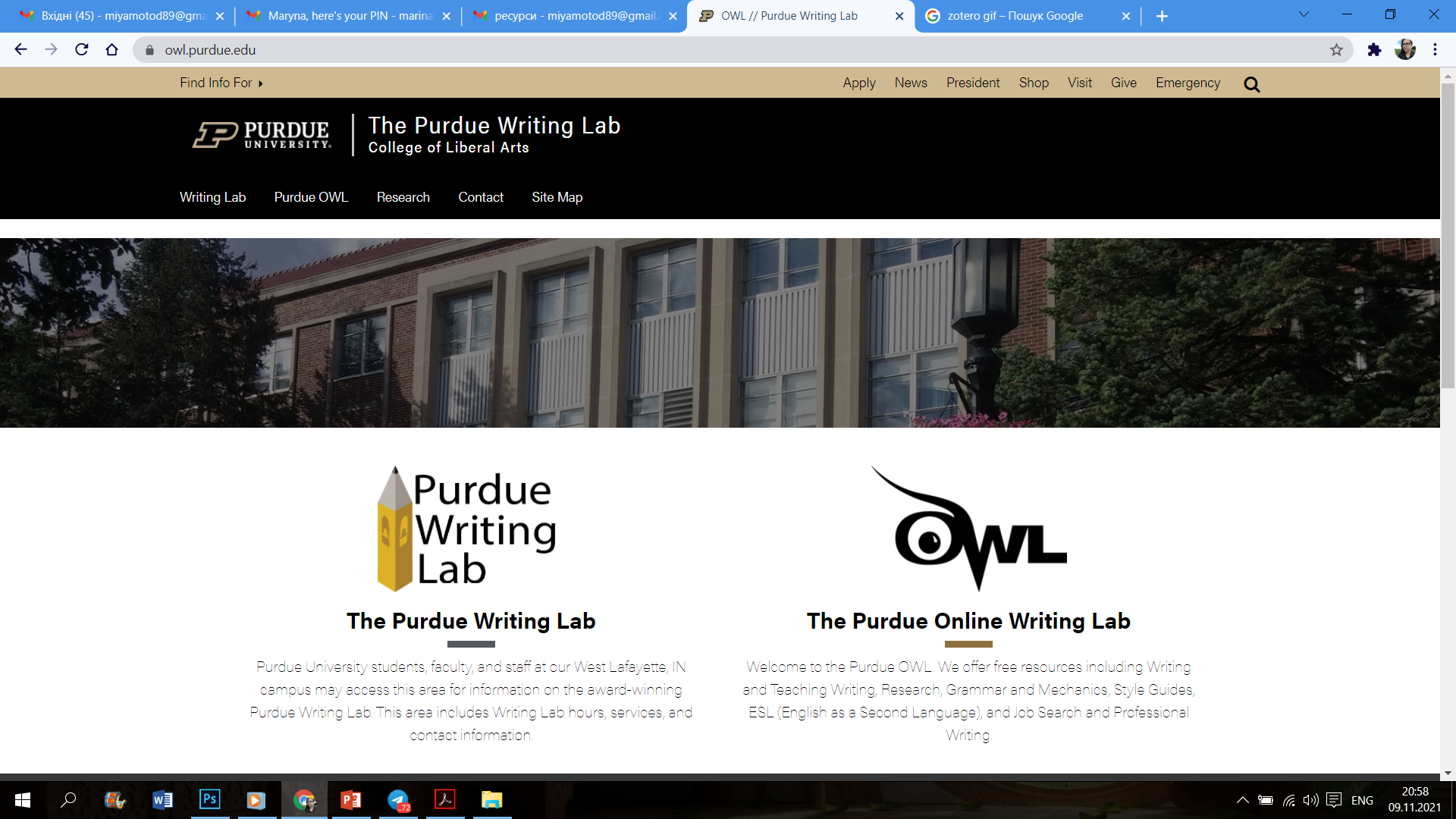 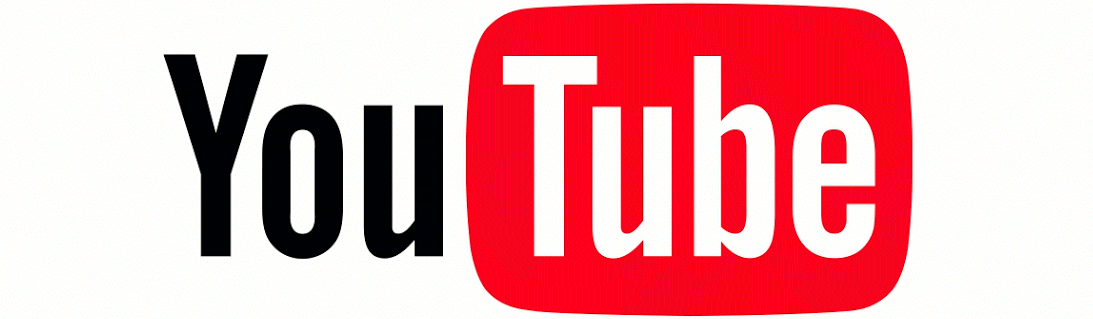 https://t.me/sci_eng_kpi
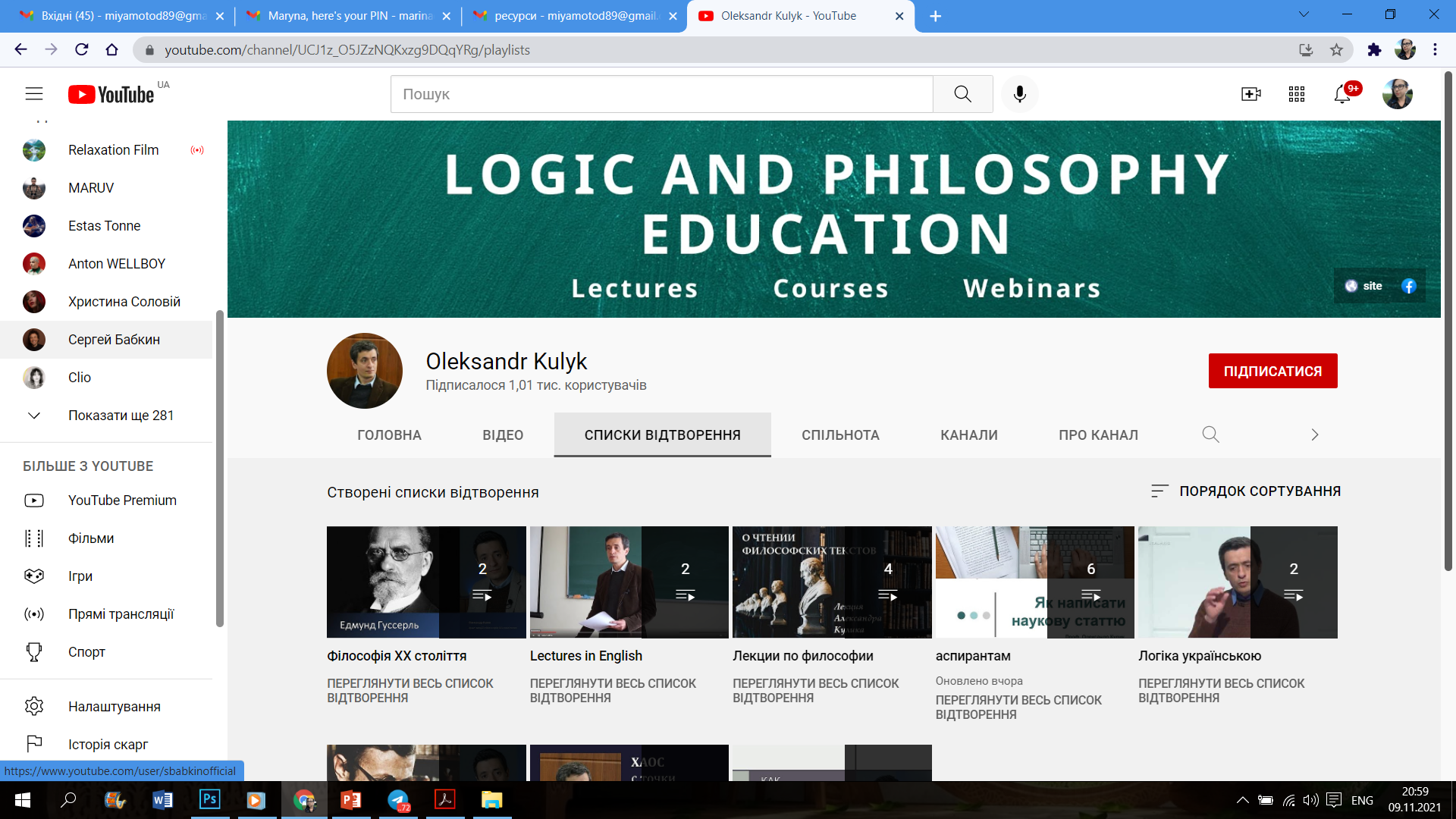 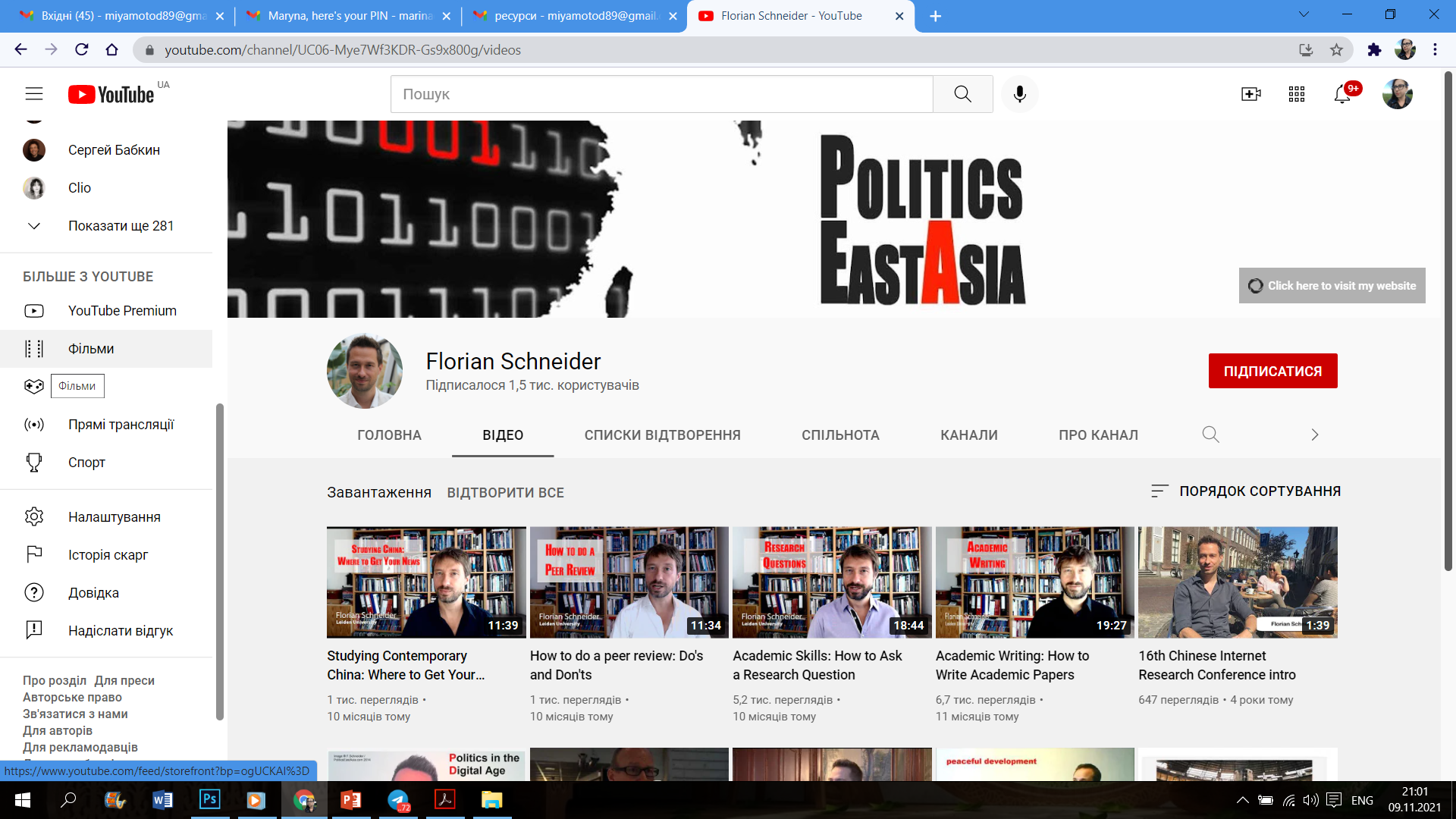 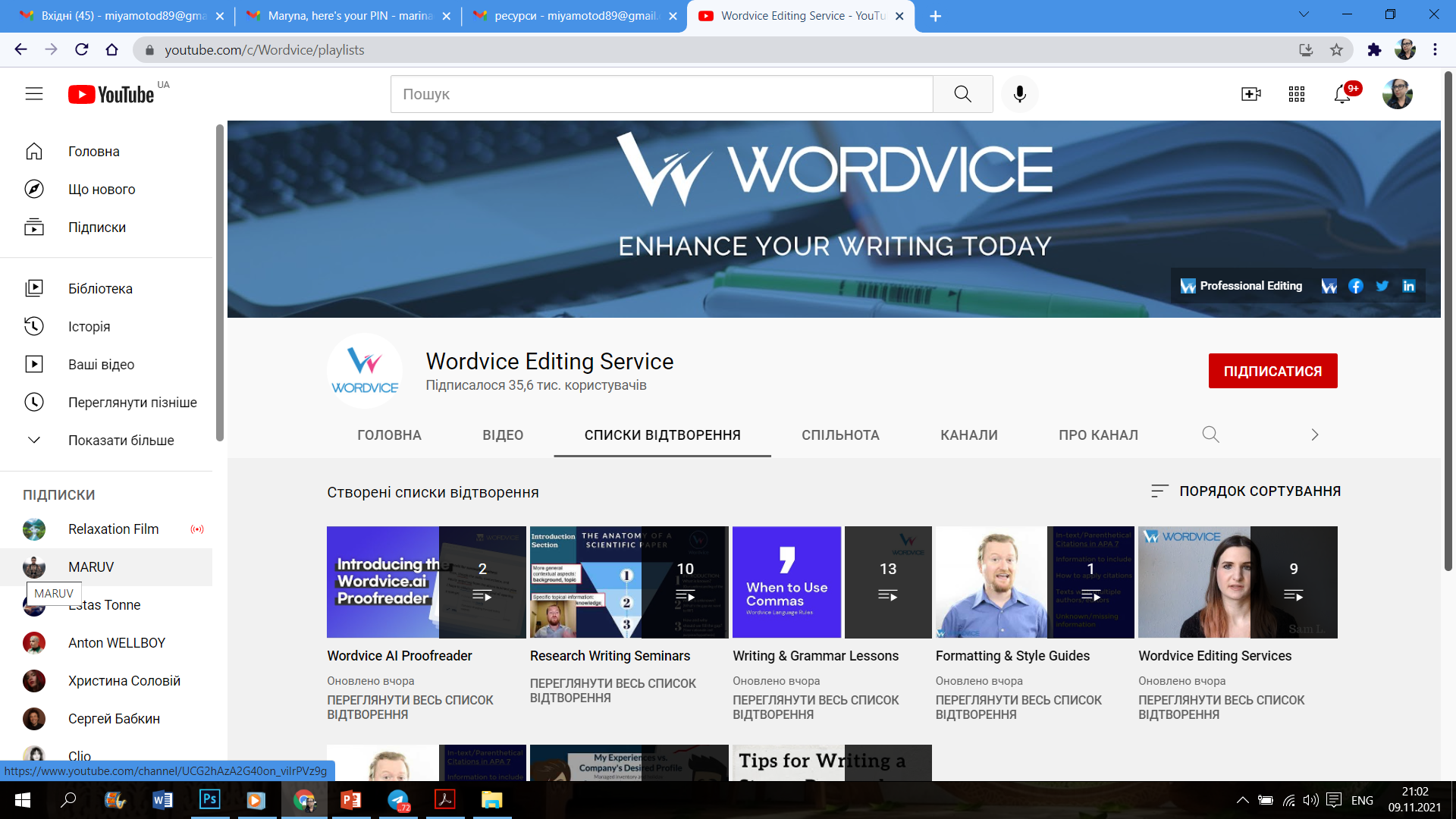 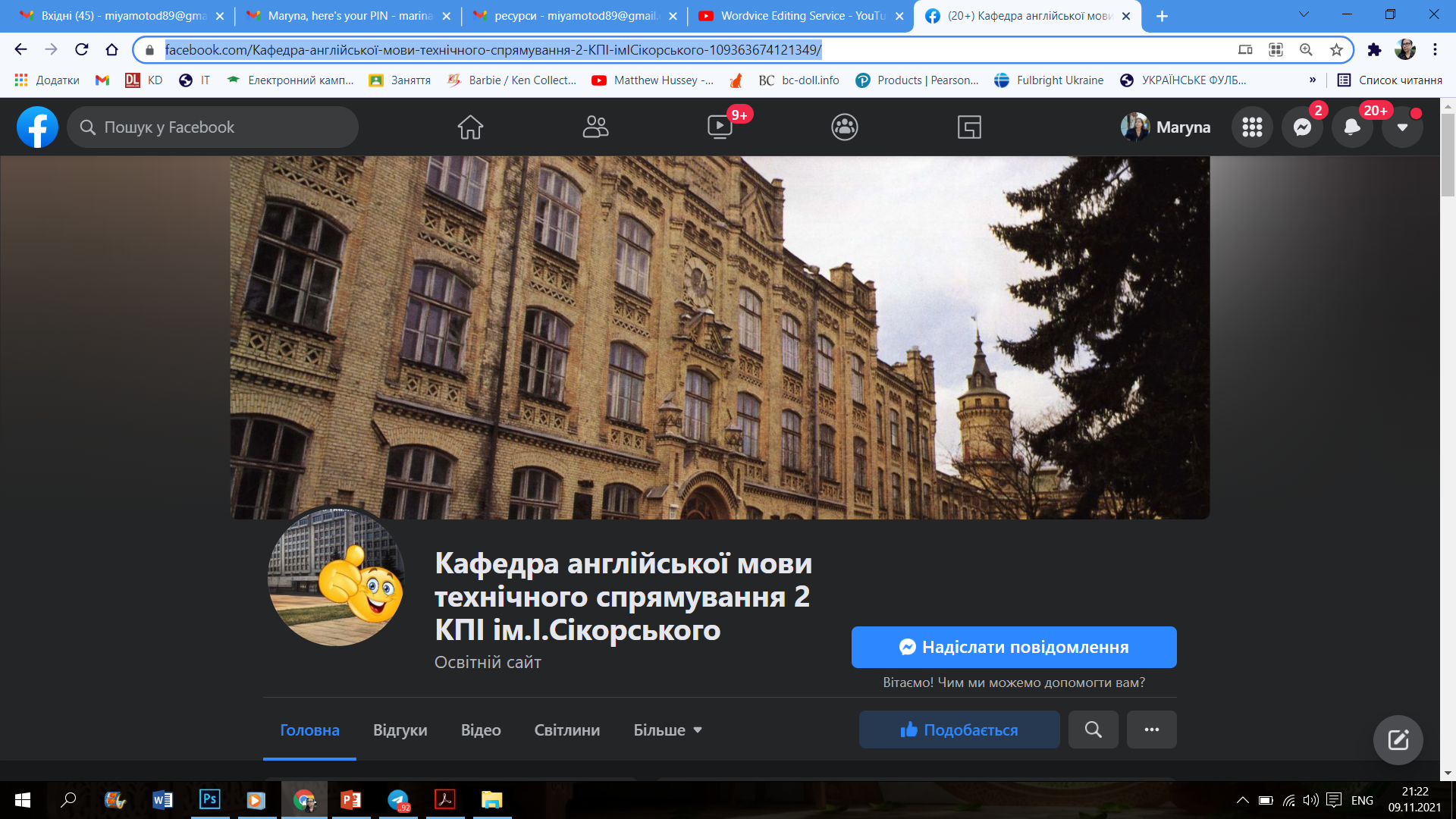 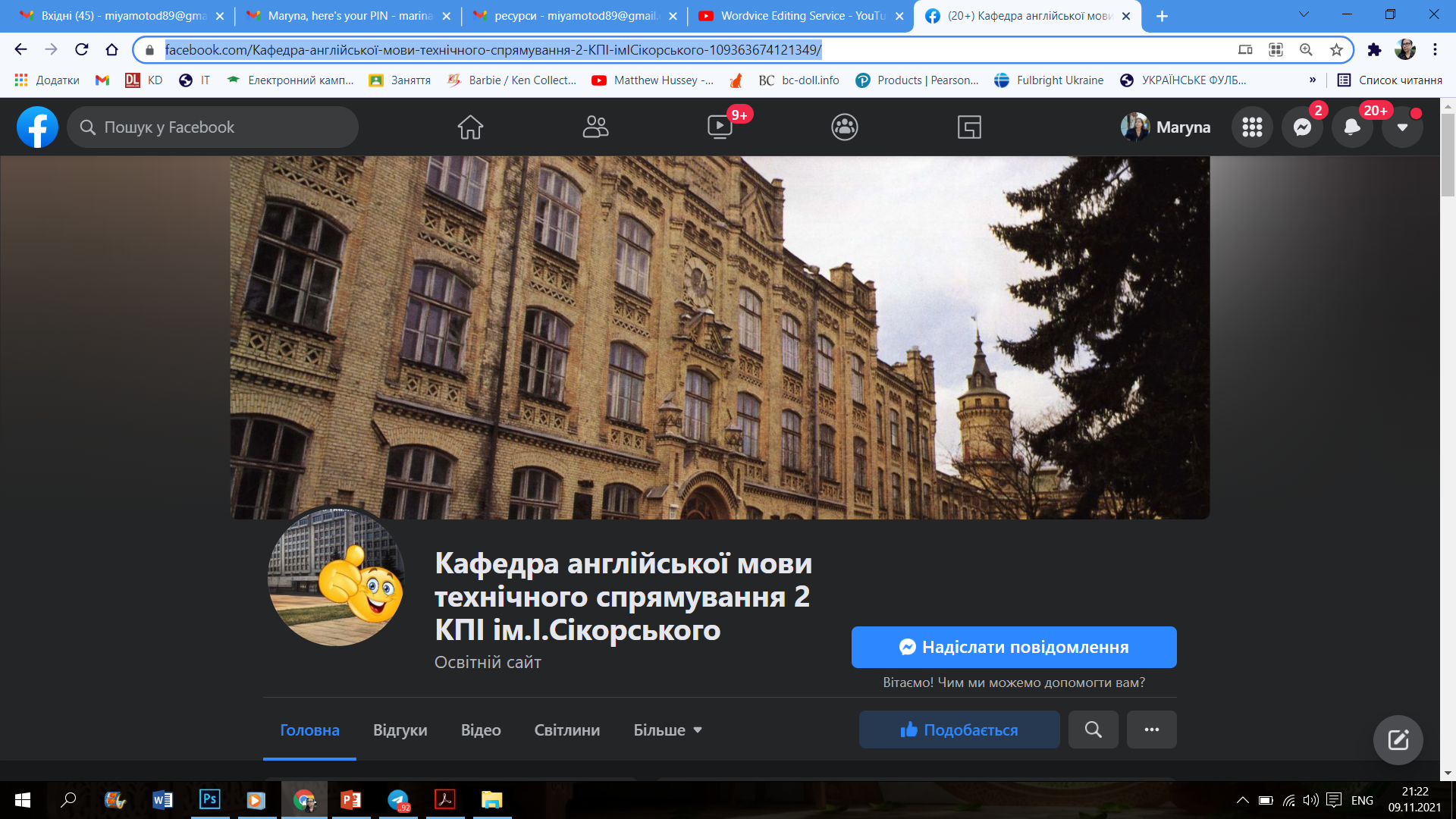 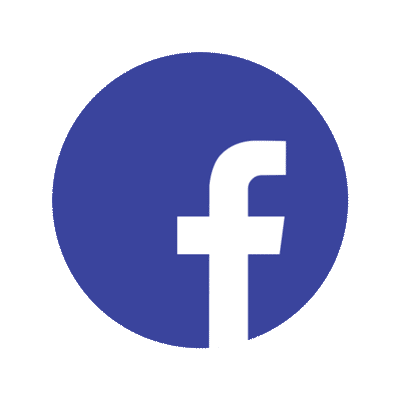 https://www.facebook.com/109363674121349/
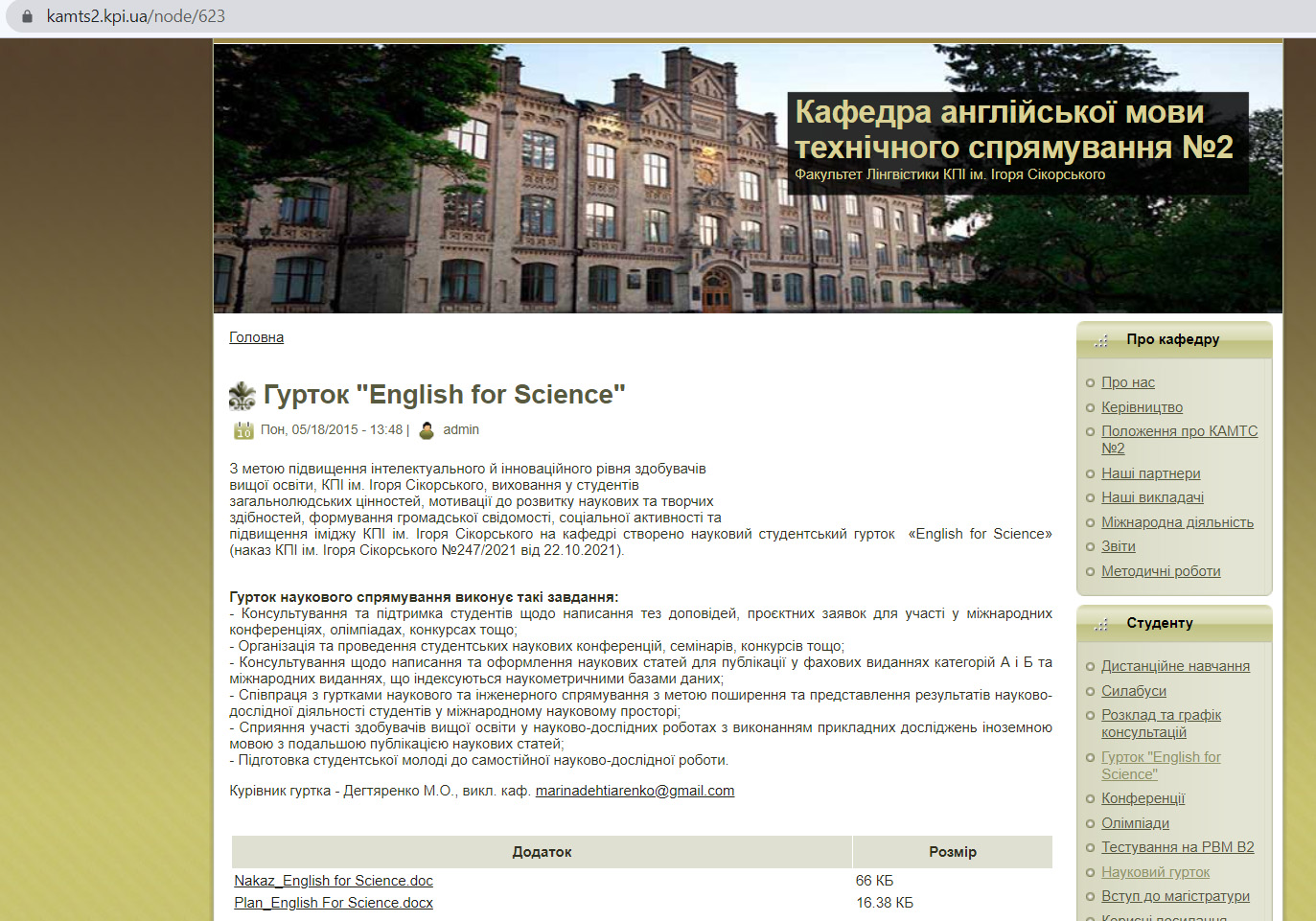 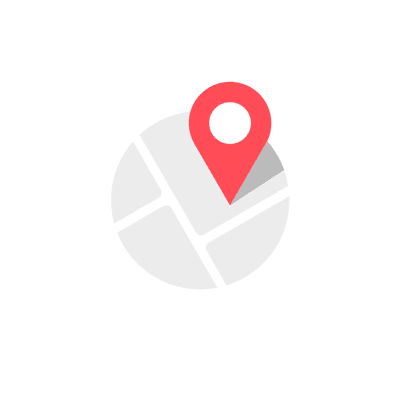 https://kamts2.kpi.ua/node/623
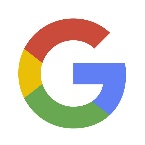 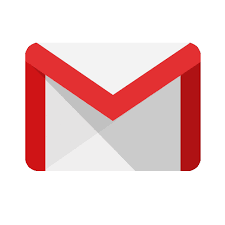 marinadehtiatenko@gmail.com
https://t.me/sci_eng_kpi
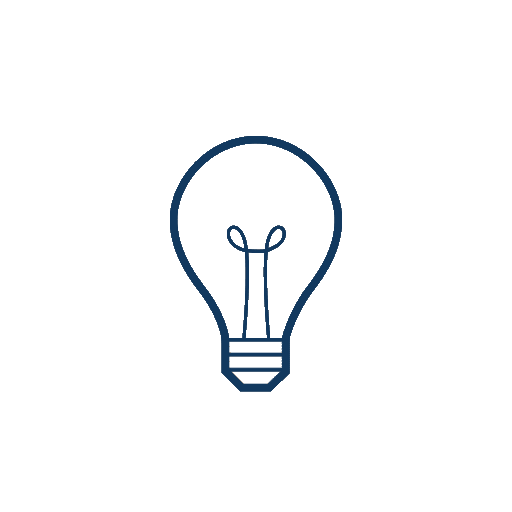 Thank you very much for your attention.
Let’s get to work now!
Щиро вдячна Вам за увагу.
Нумо до роботи!
https://t.me/sci_eng_kpi